MIDTERM REVIEW
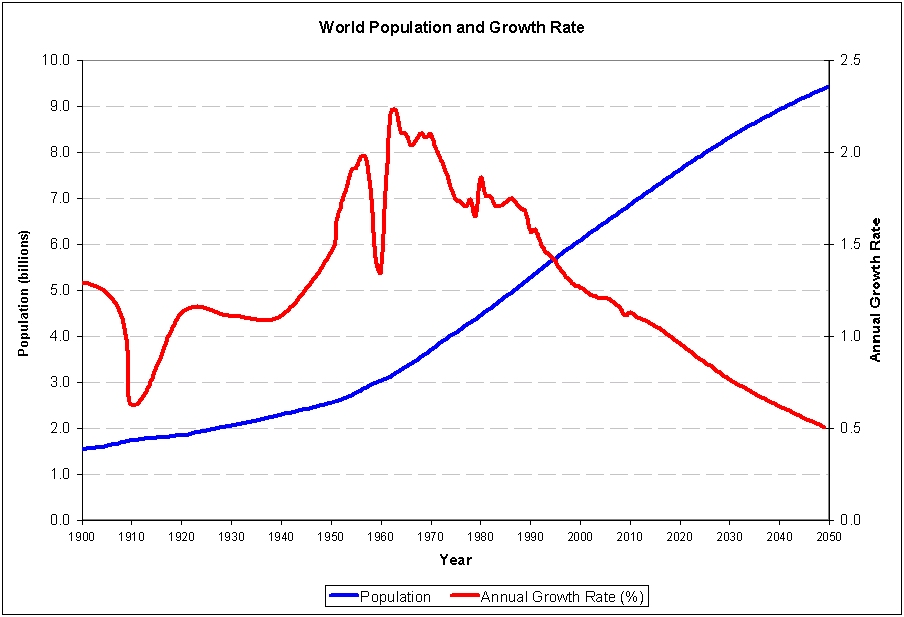 GLOBALLY
Population in the world is currently growing at a rate of around 1.14% per year. 
The average population change is currently estimated at around 80 million per year
106 billion people have been born since the dawn of the human specie, making the population currently alive roughly 6% of all people who have ever lived on planet Earth.
WORLD POPULATION CLOCK
http://www.worldometers.info/world-population/
Canada's current annual population growth rate is 1.238%, or a daily increase of 1,137 individuals.
Canada had the highest net migration rate (0.61%) of all G8 member countries between 1994 and 2004.
Natural Increase (BR-DR) accounts for an annual increase of at a yearly rate of 0.413%.
Population in the world is currently growing at a rate of around 1.14% per year
Do you see something ‘funny’ here?
Birth Rates
World BR         19.15 births/1,000
Canada BR       10.28 births/1,000
Niger BR           51.60 births/1000 all top 10 in Africa
Japan BR             7.6   births/1000
Fertility Rate
World Fertility Rate:           2.41 births per woman
Canada Fertility Rate:        1.63 births per woman 
India Fertility Rate:             2.59 births per woman 
Niger Fertility Rate:            7.68 births per woman
Singapore FertilityRate:     1.07 births per woman
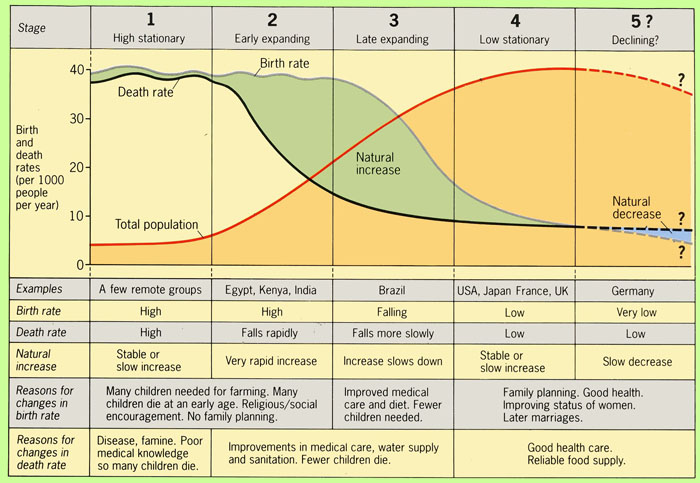 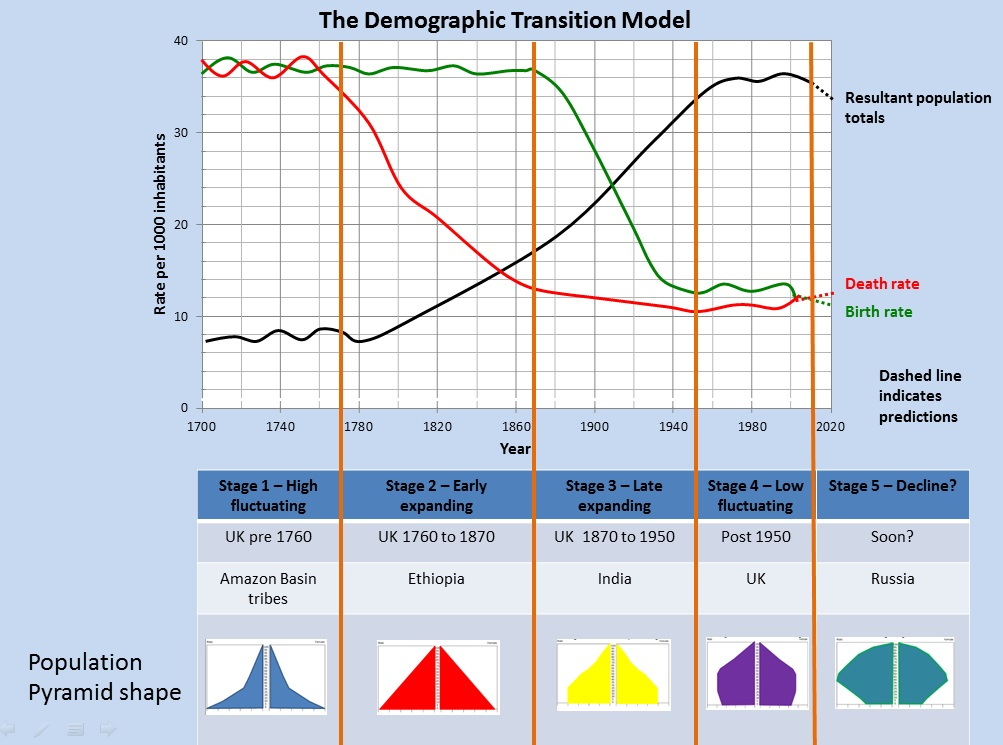 Demographic
Trap
Depenency load
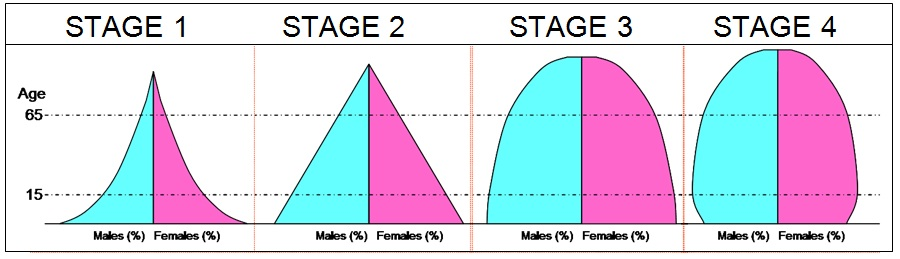 55
25
Boom and echo
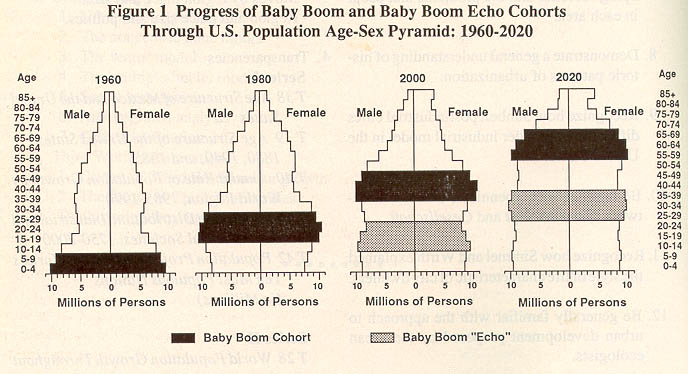 Population theories: optimistic
Bogue
Cornucopians
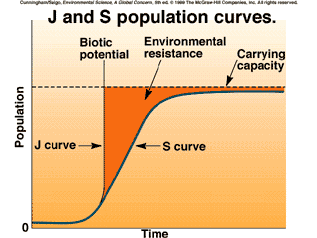 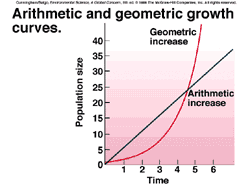 Population theories - pessimists
Thomas Malthus “Malthusian Predictions”
Catton –
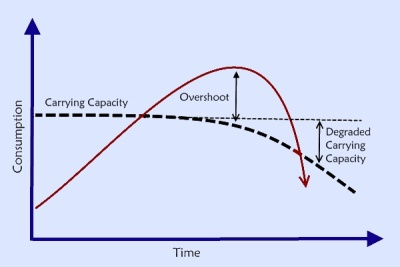 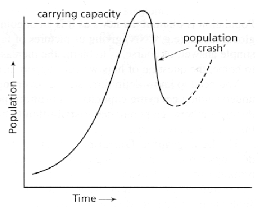 Phantom carrying capacity
By using fossil fuels we are living in an ‘overshoot’ position. 
This essentially is using 300 million years of solar energy stored in the earth (as oil, coal, nat. gas) and depleting it in 200 years of use.
Using this has increased our crop yields and mechanized our agriculture – all part of the green revolution that saw agricultural yields spike upwards in the 1960’s to present day.
Phantom overshoot - Agriculture
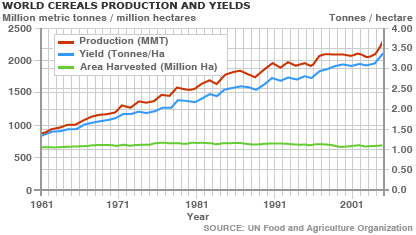 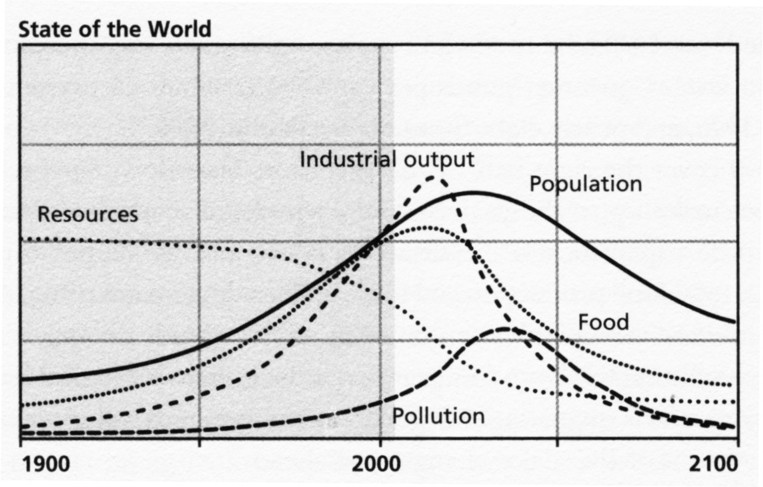